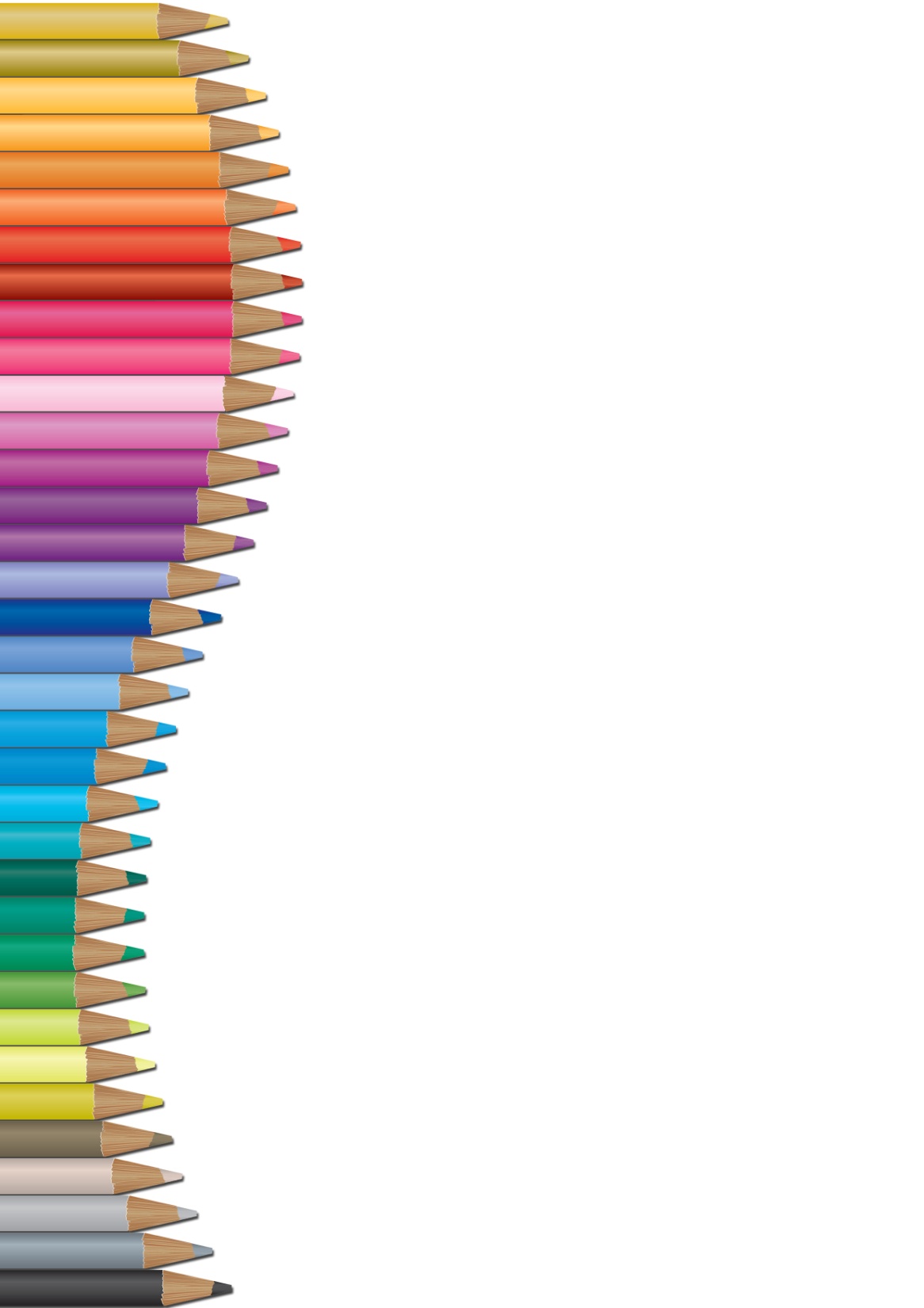 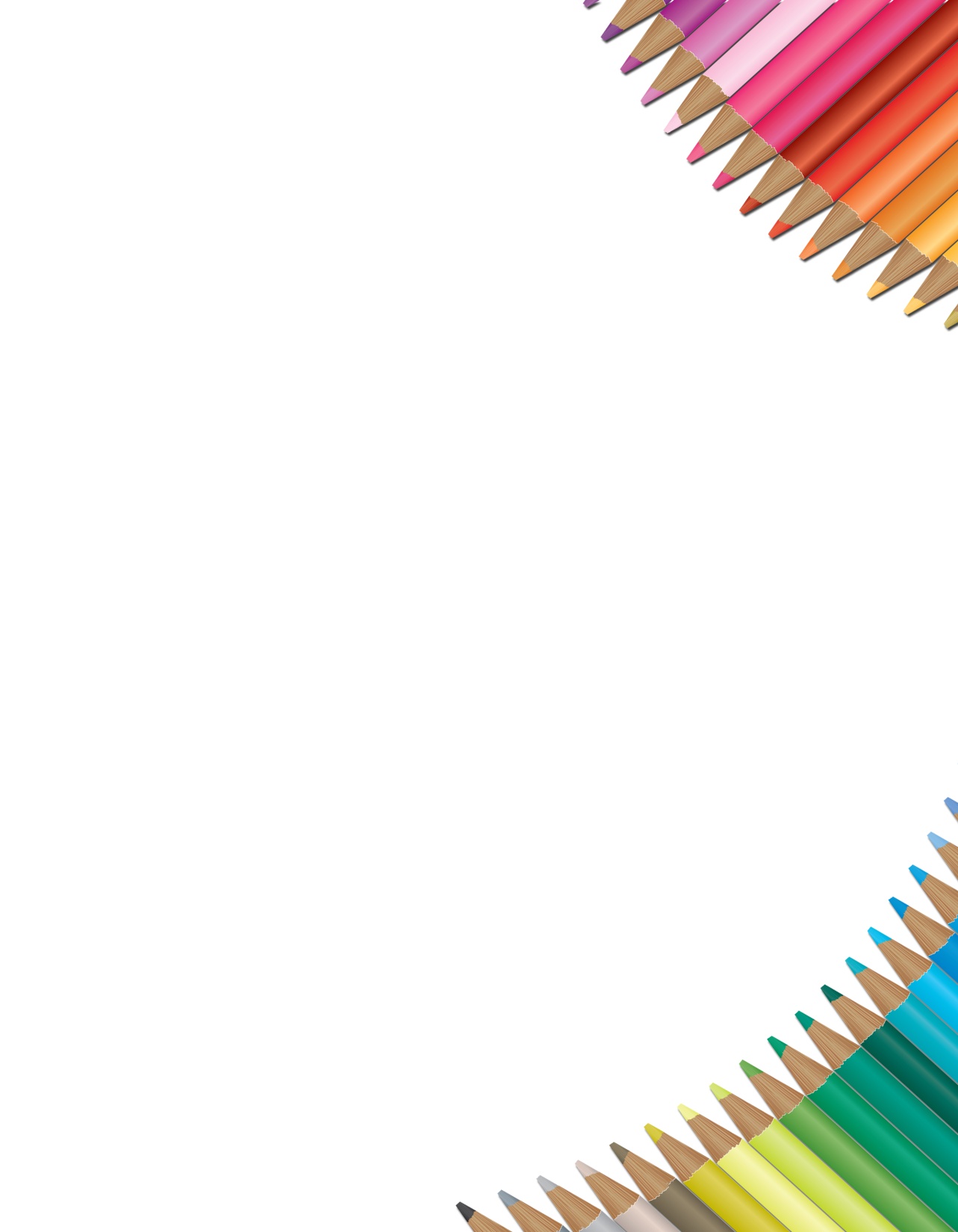 Организация развивающей предметно -пространственной среды в МКДОУ «Ласточка» с.Атланаул
Октябрь 2020год
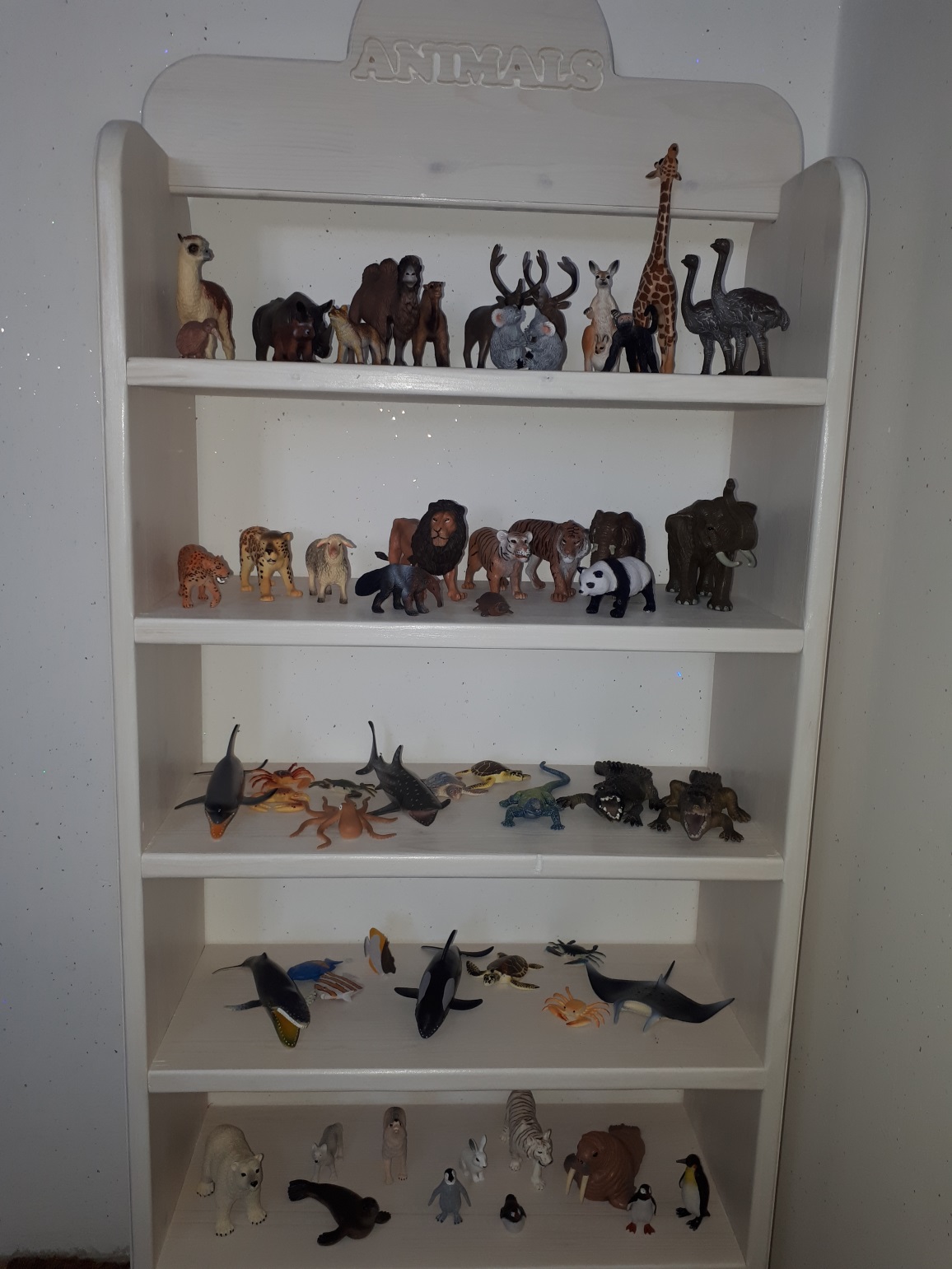 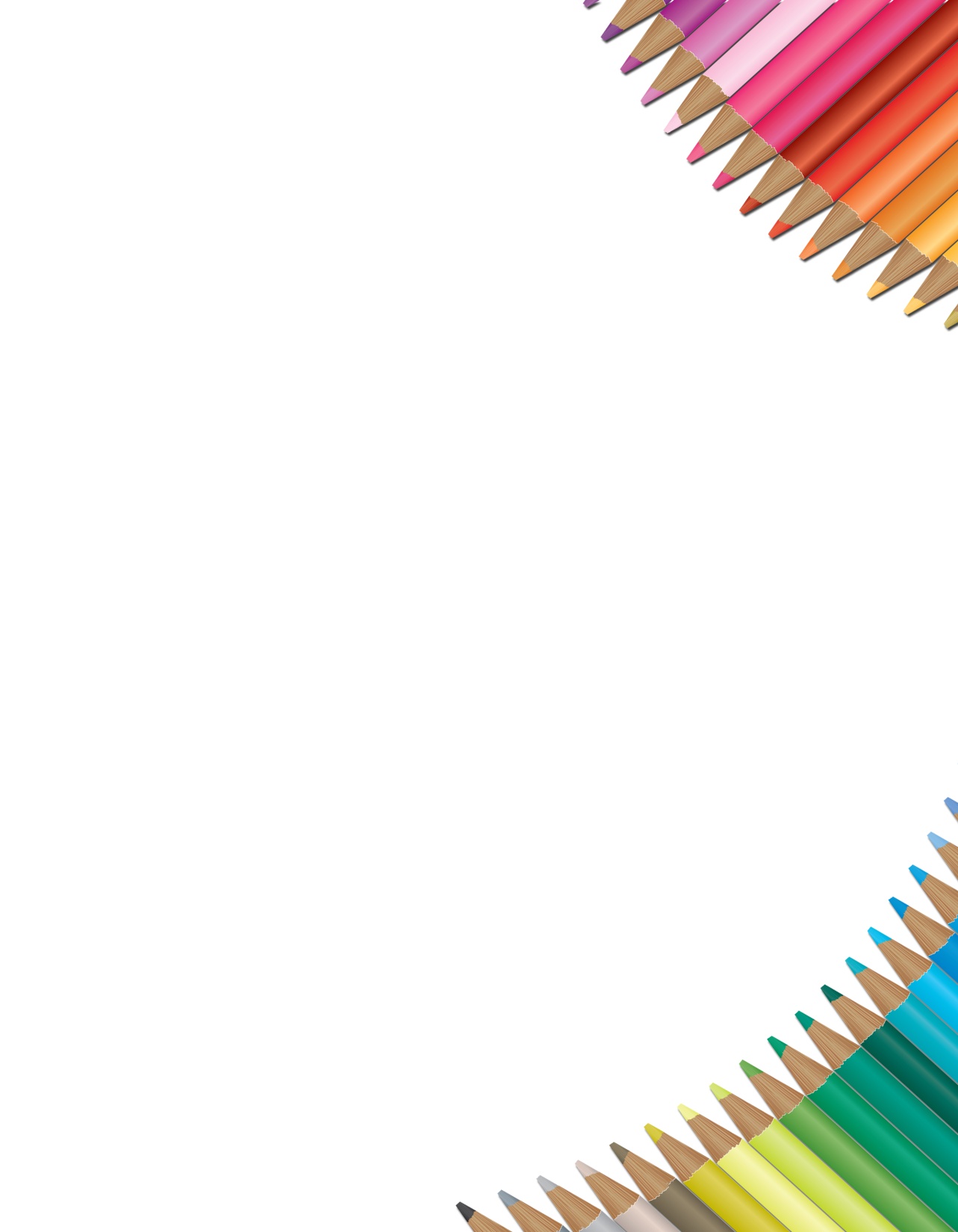 Для знакомства детей с животным миром была приобретена большая коллекция животных жарких стран, северного полюса, подводного мира….
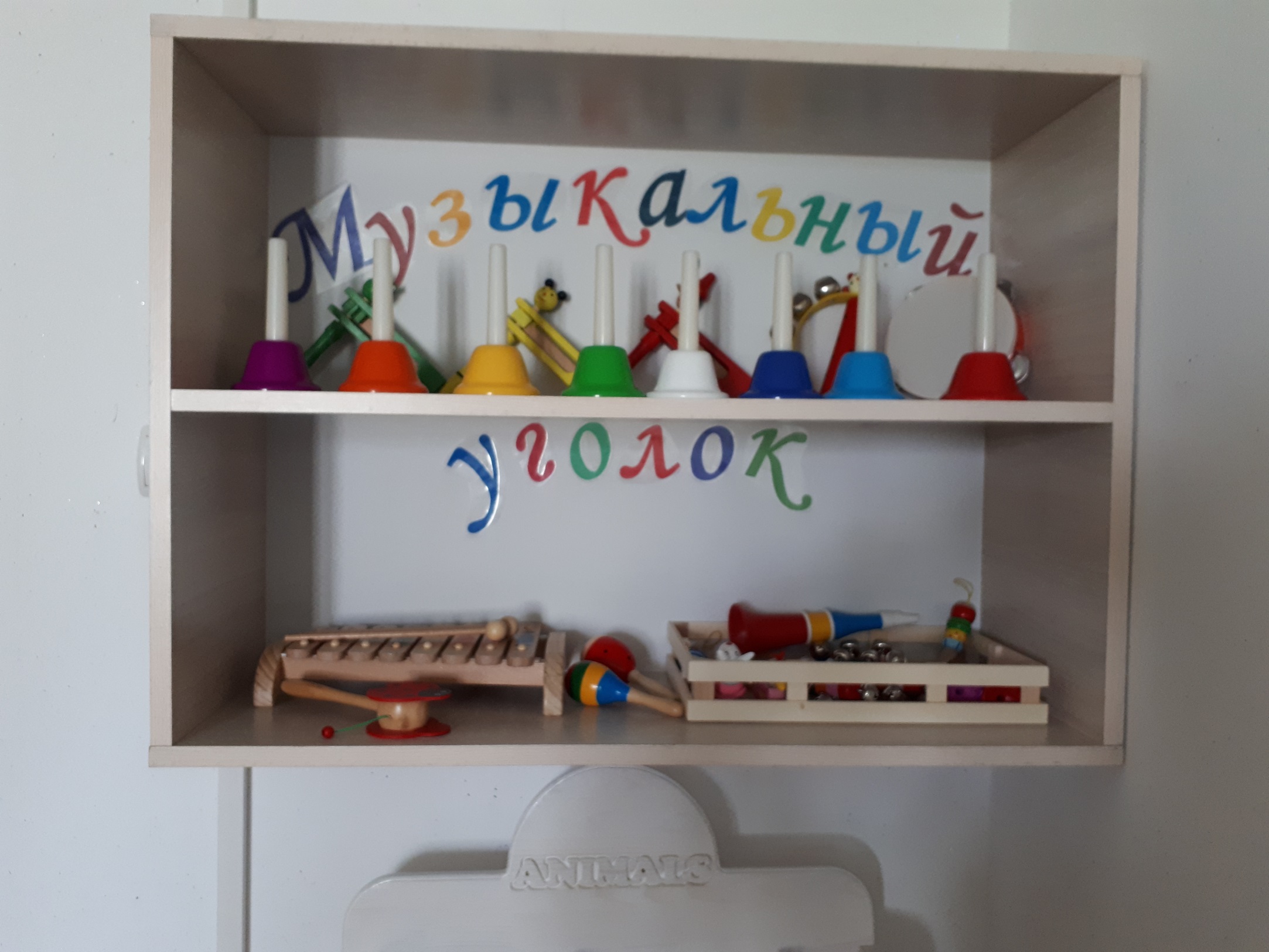 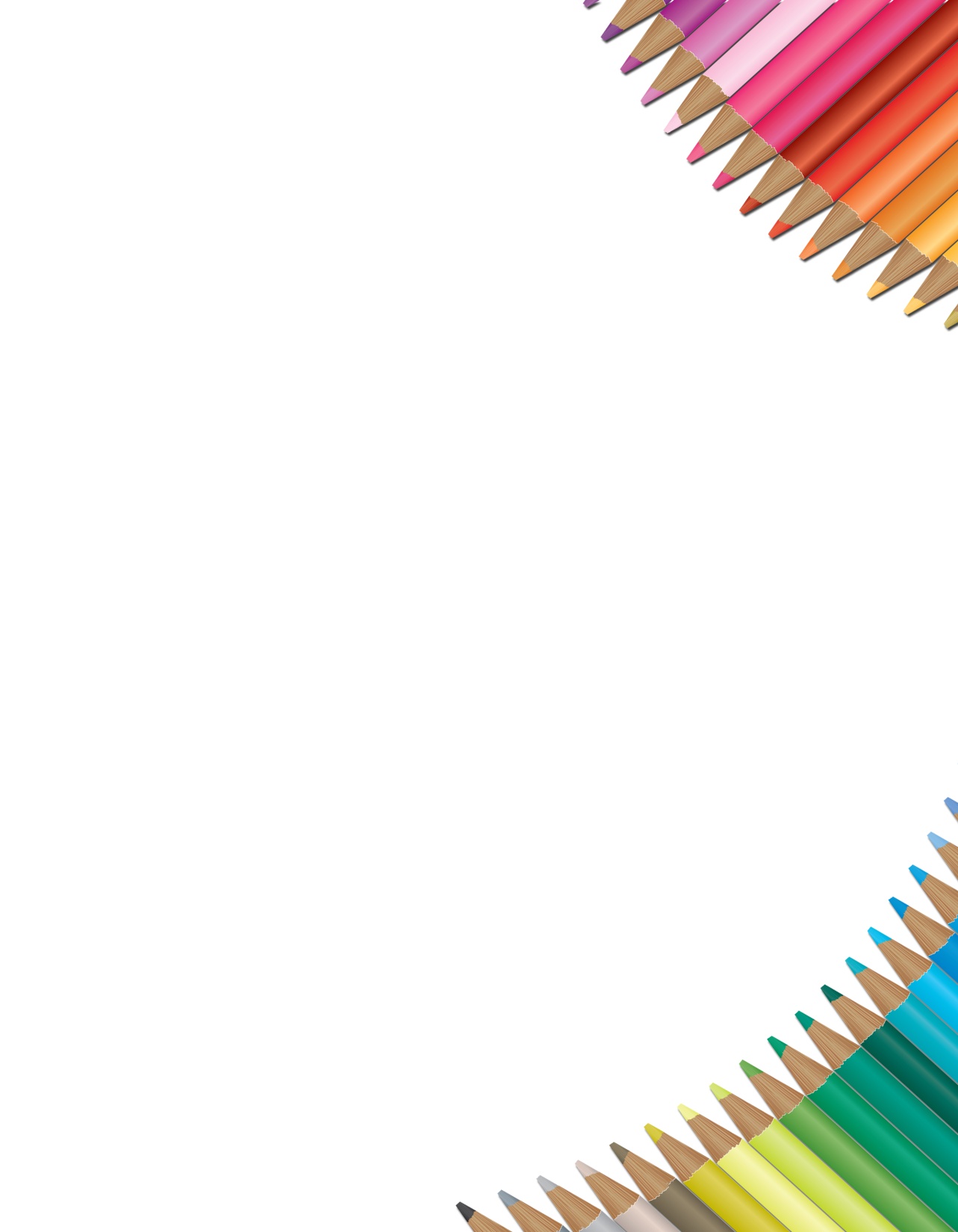 Для музыкальных инструментов есть « Музыкальный уголок». Дети на занятиях и вне занятий могут знакомиться с музыкальными инструментами, играть на них.
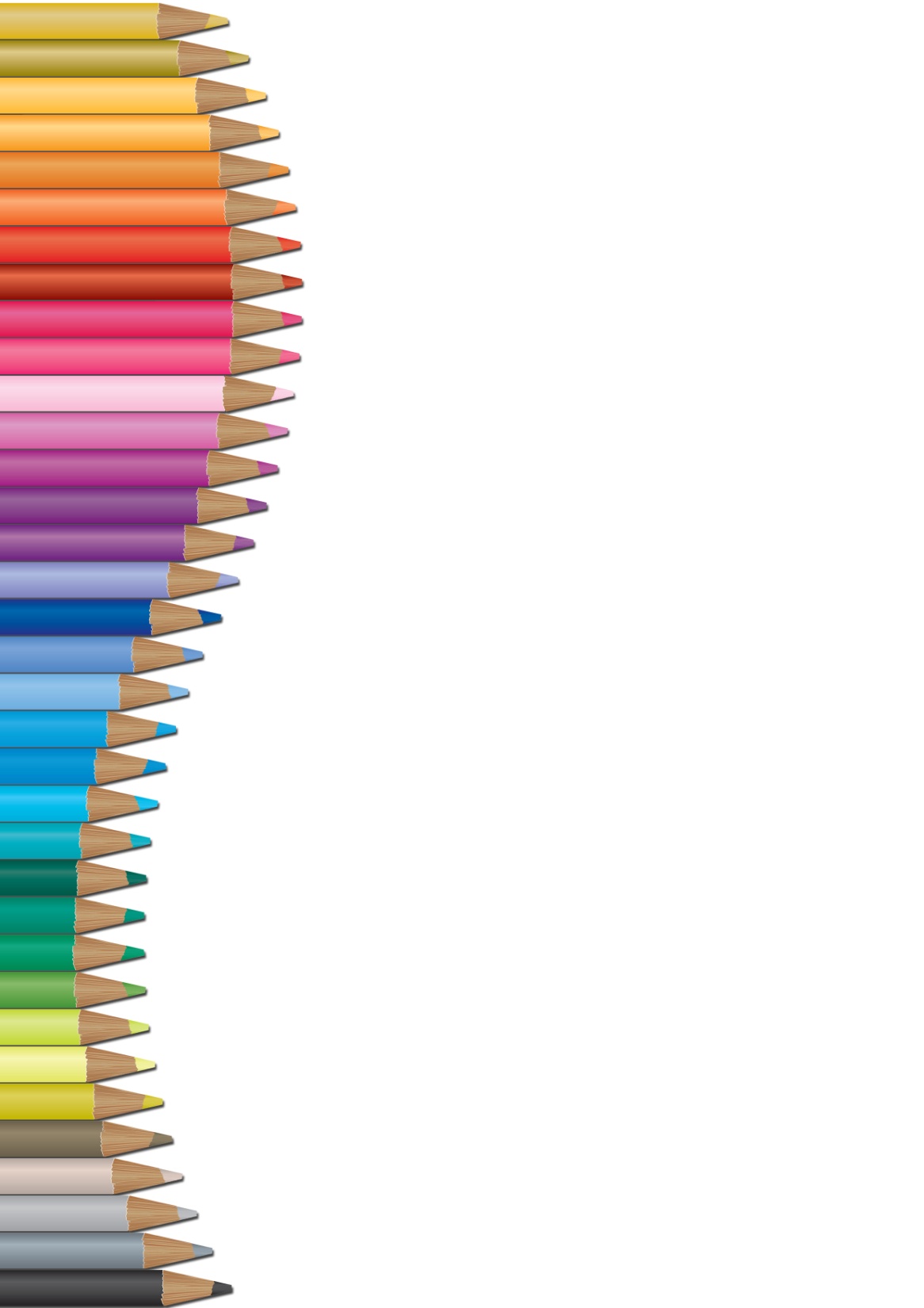 Богат и мир театра. Есть куклы Бибабо, пальчиковые куклы из фетра, пальчиковые куклы из картона, браслеты куклы на запястье. Умение играть по ролям развивает речь ребёнка и раскрепощает его, делает его более общительным.
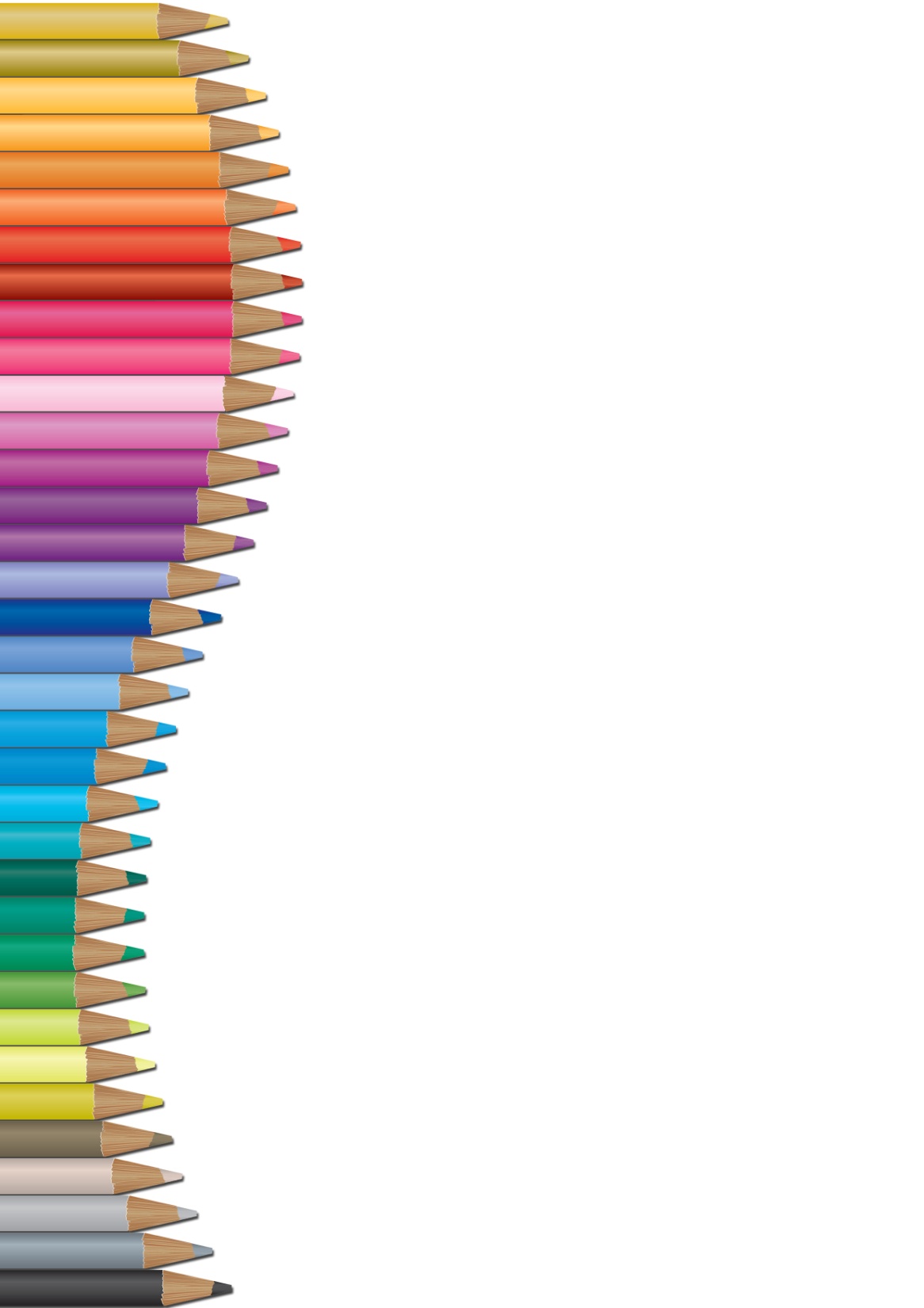 Для профилактики плоскостопия мы используем специальные массажные коврики, они не только полезные, но и красивые.
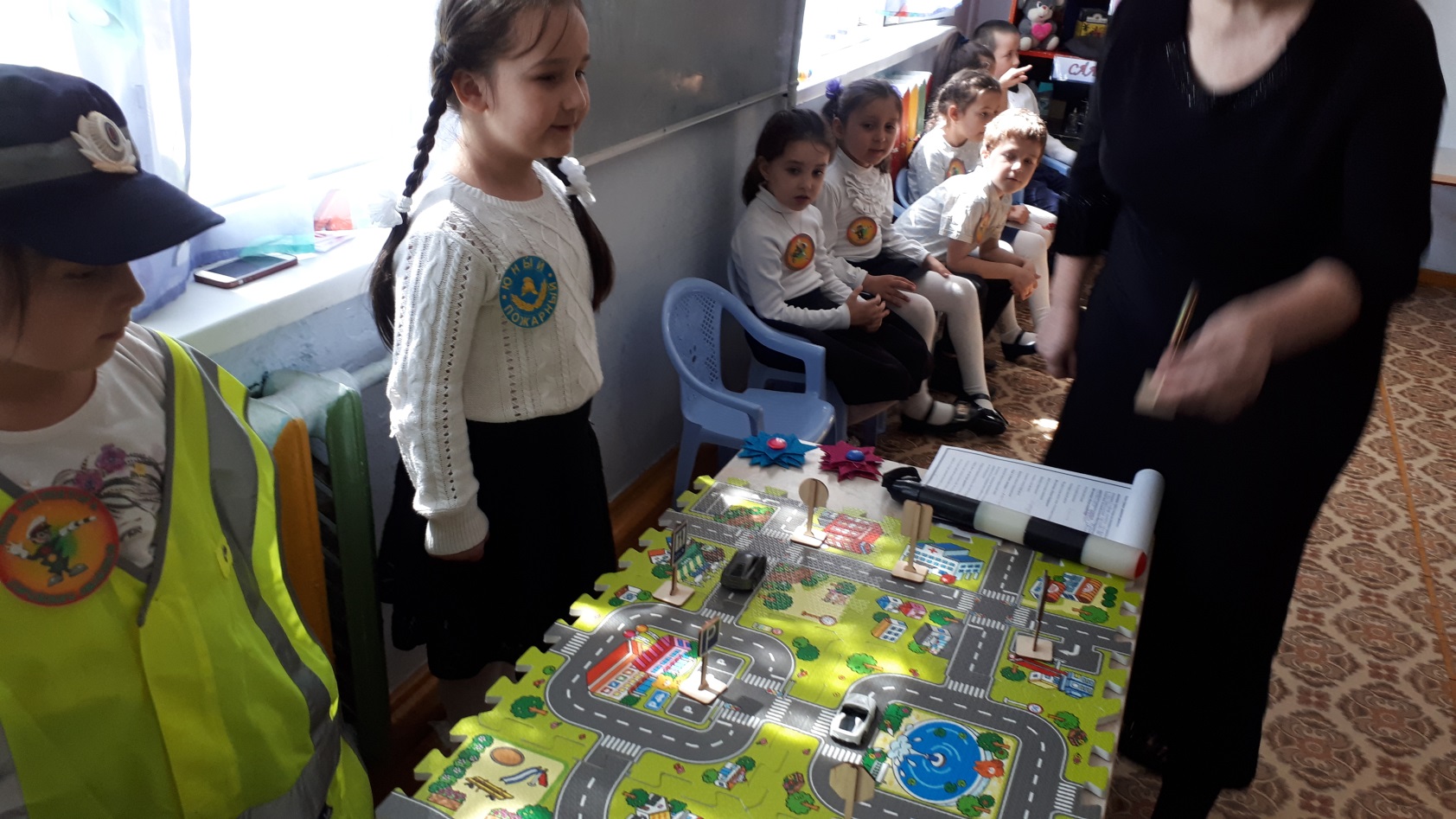 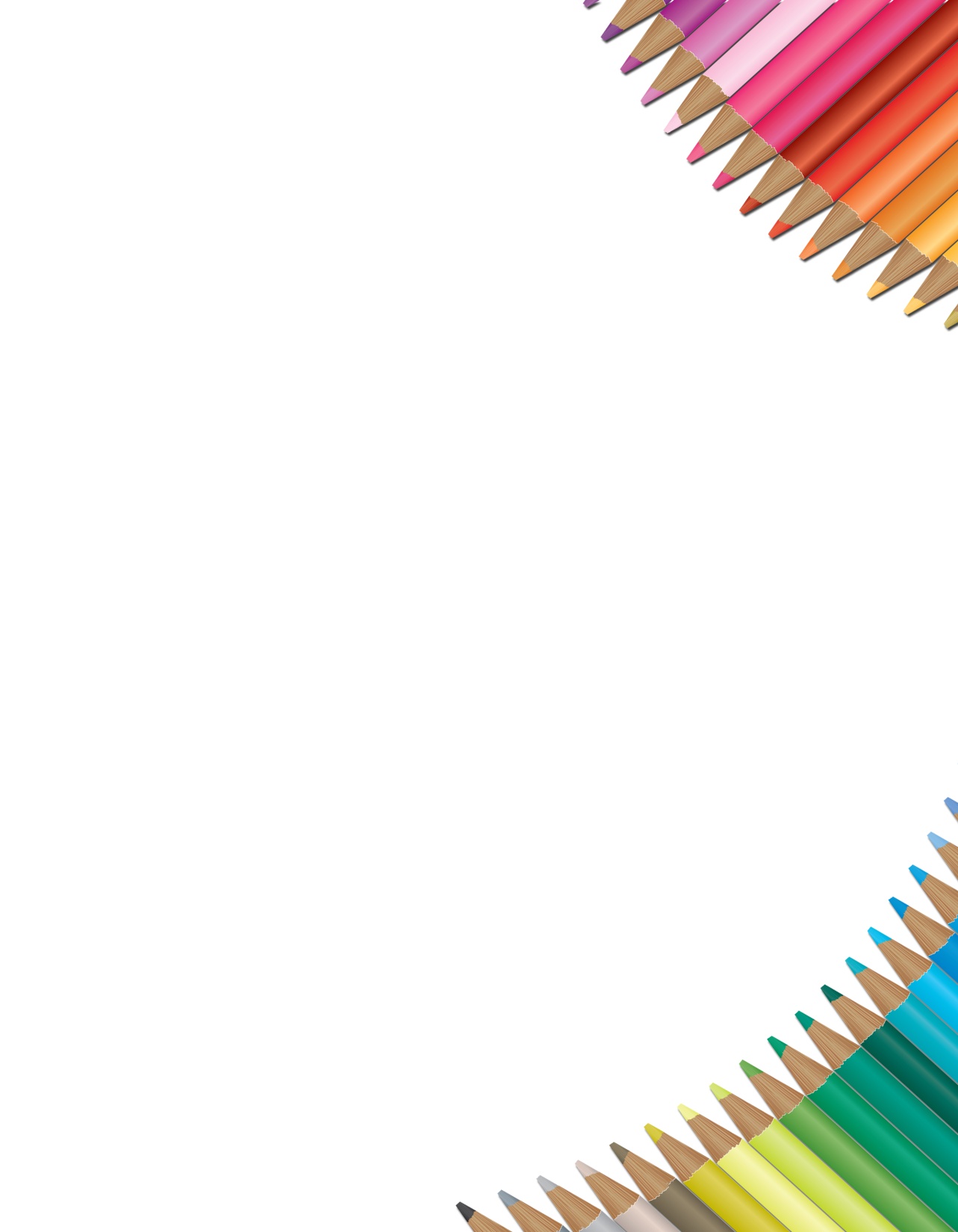 ПДД изучают дети круглый год. Помогают им в этом коврики, пазлы, знаки дорожные, игры, карточки.
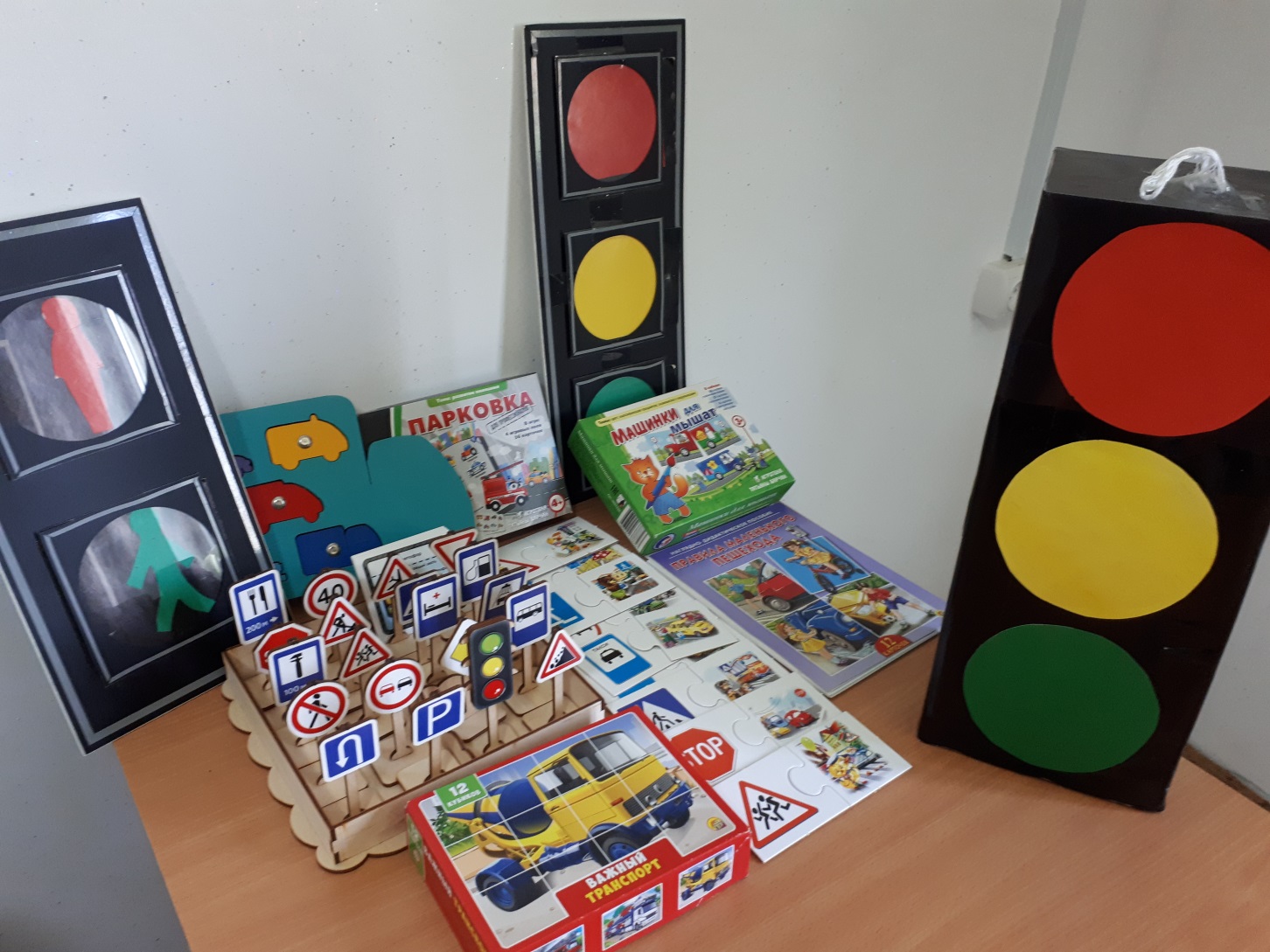 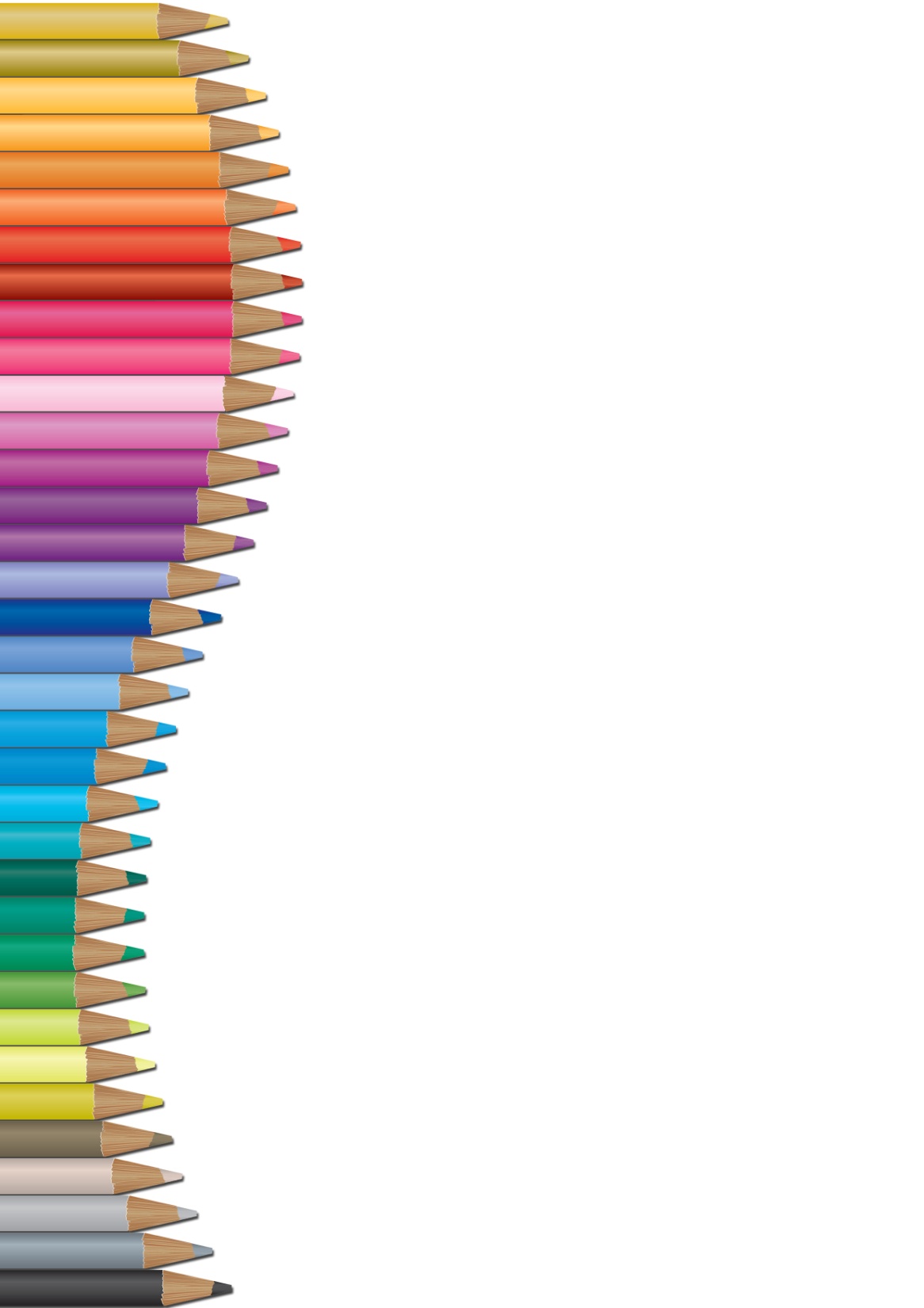 Как же изучать математику без досок Никитина. Есть все уровни сложности.
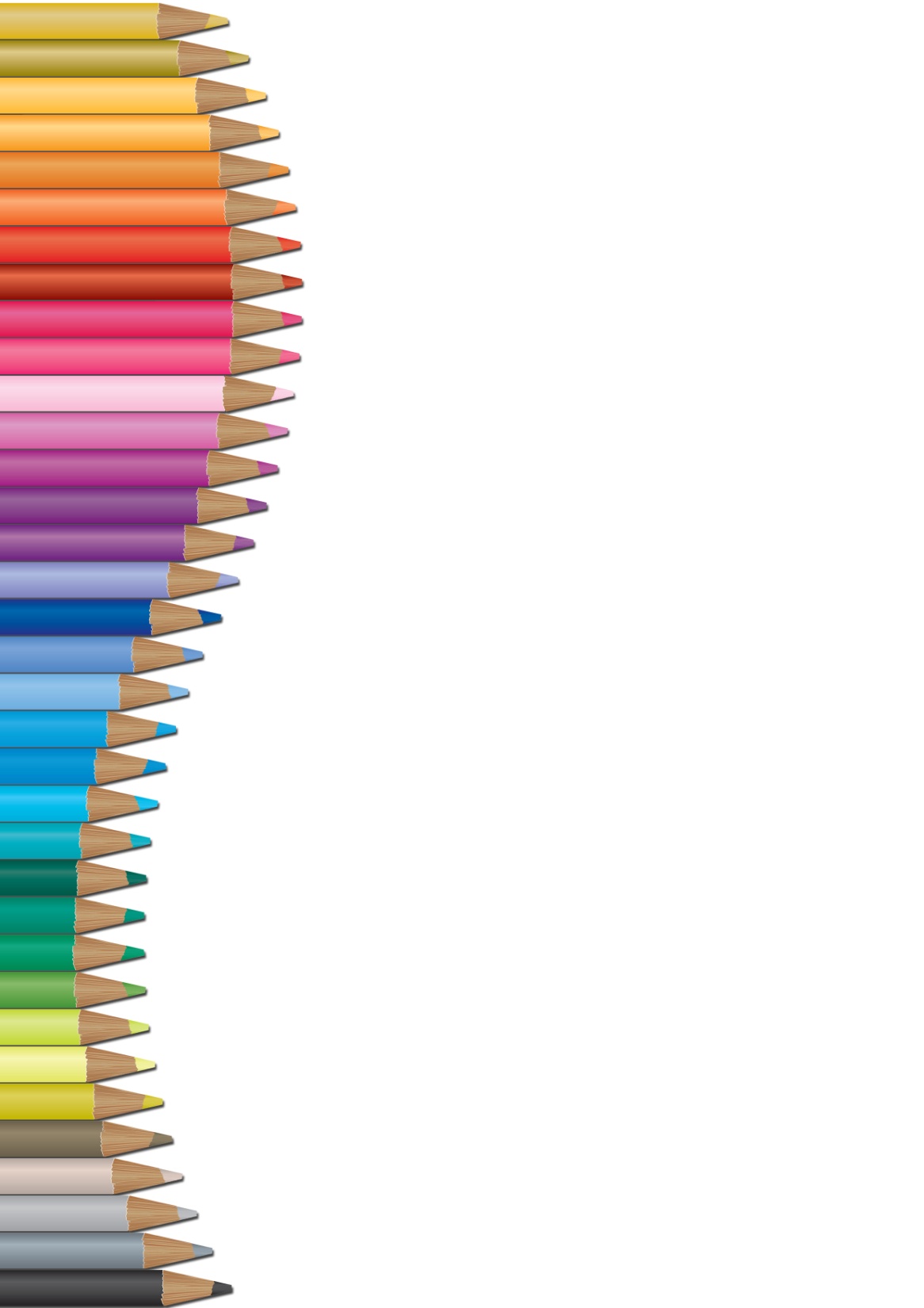 Для получения ЭМП имеется целый арсенал игрового развивающего материала. Очень богат дидактический материал сделанный своими руками. Настольные игры развивают усидчивость ребёнка, что очень важно при подготовке ребёнка к школе.
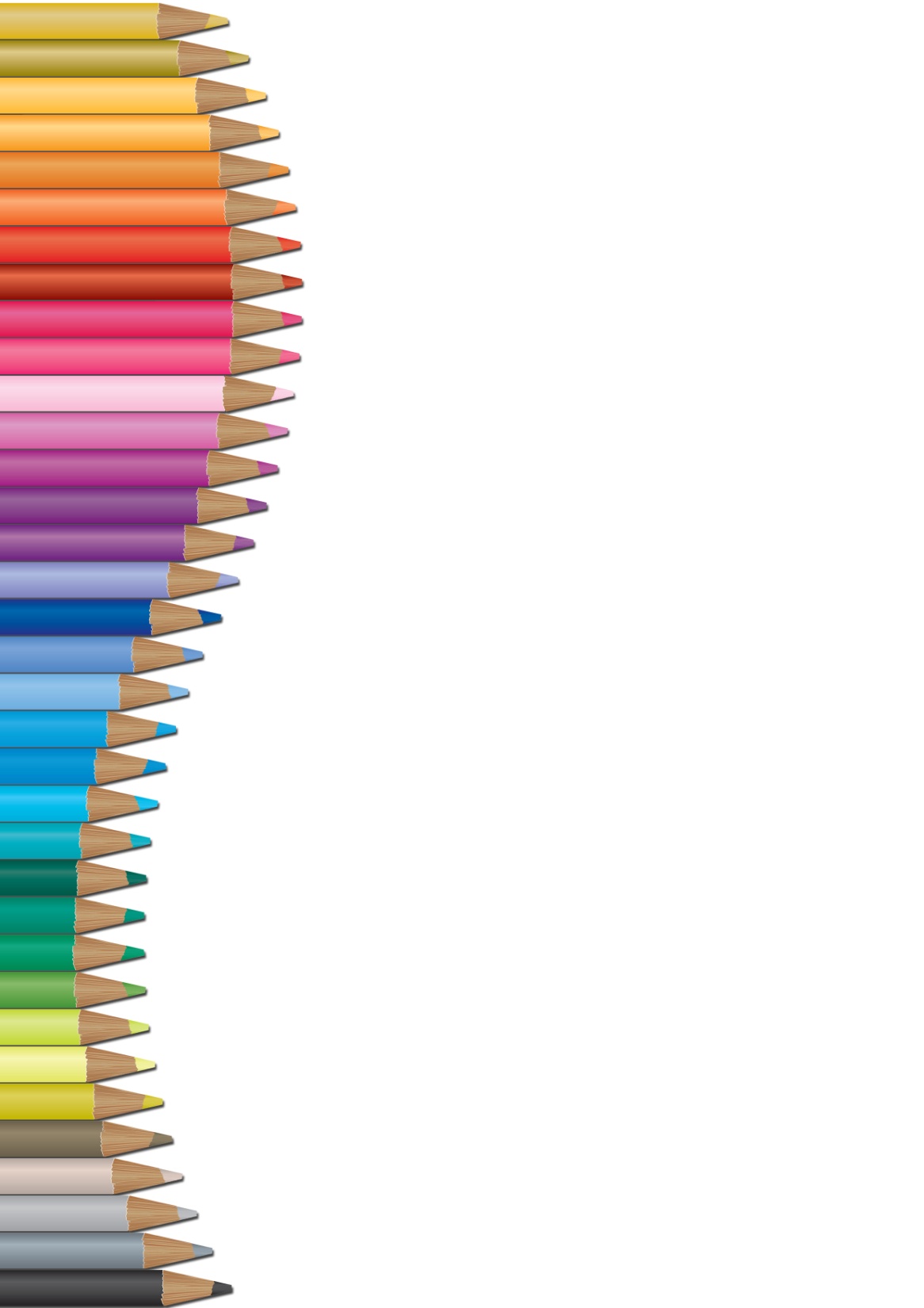 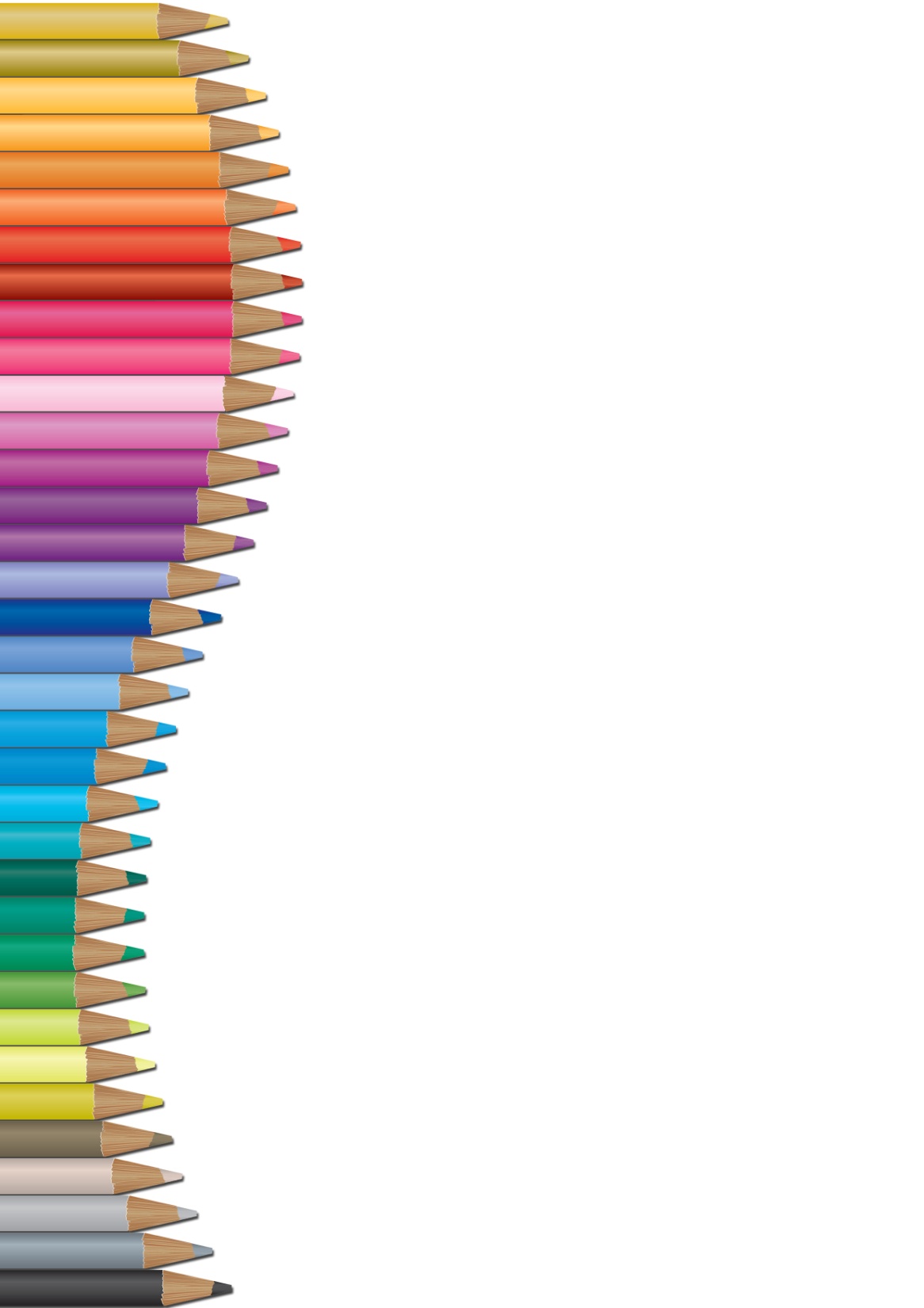 Развитию мышления ребёнка помогает много развивающих игрушек, над которыми и взрослый сломает голову.
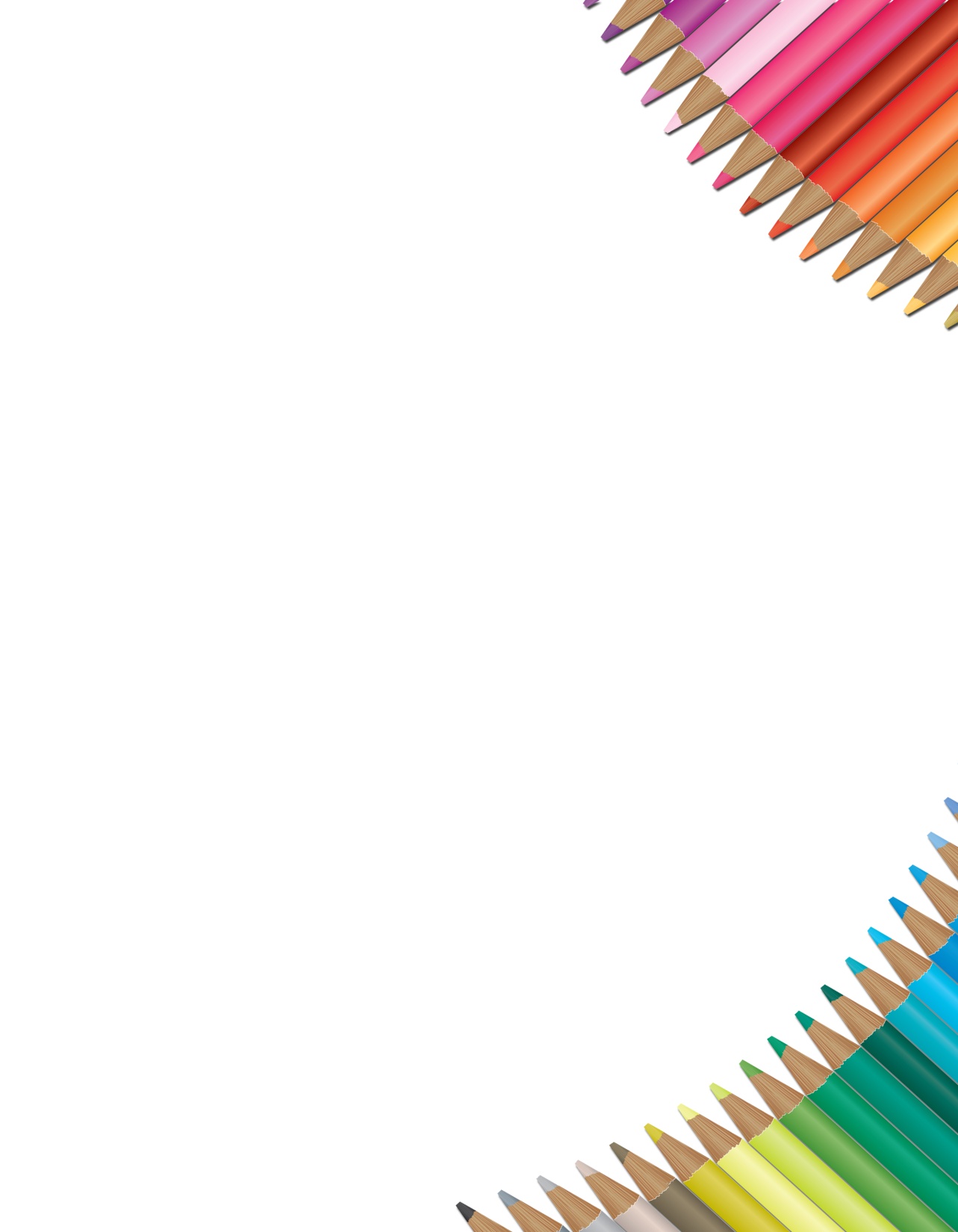 Постоянно пополняется запас книг для чтения. Без любимых сказок никуда!!!Сказки – это наше всё!!!
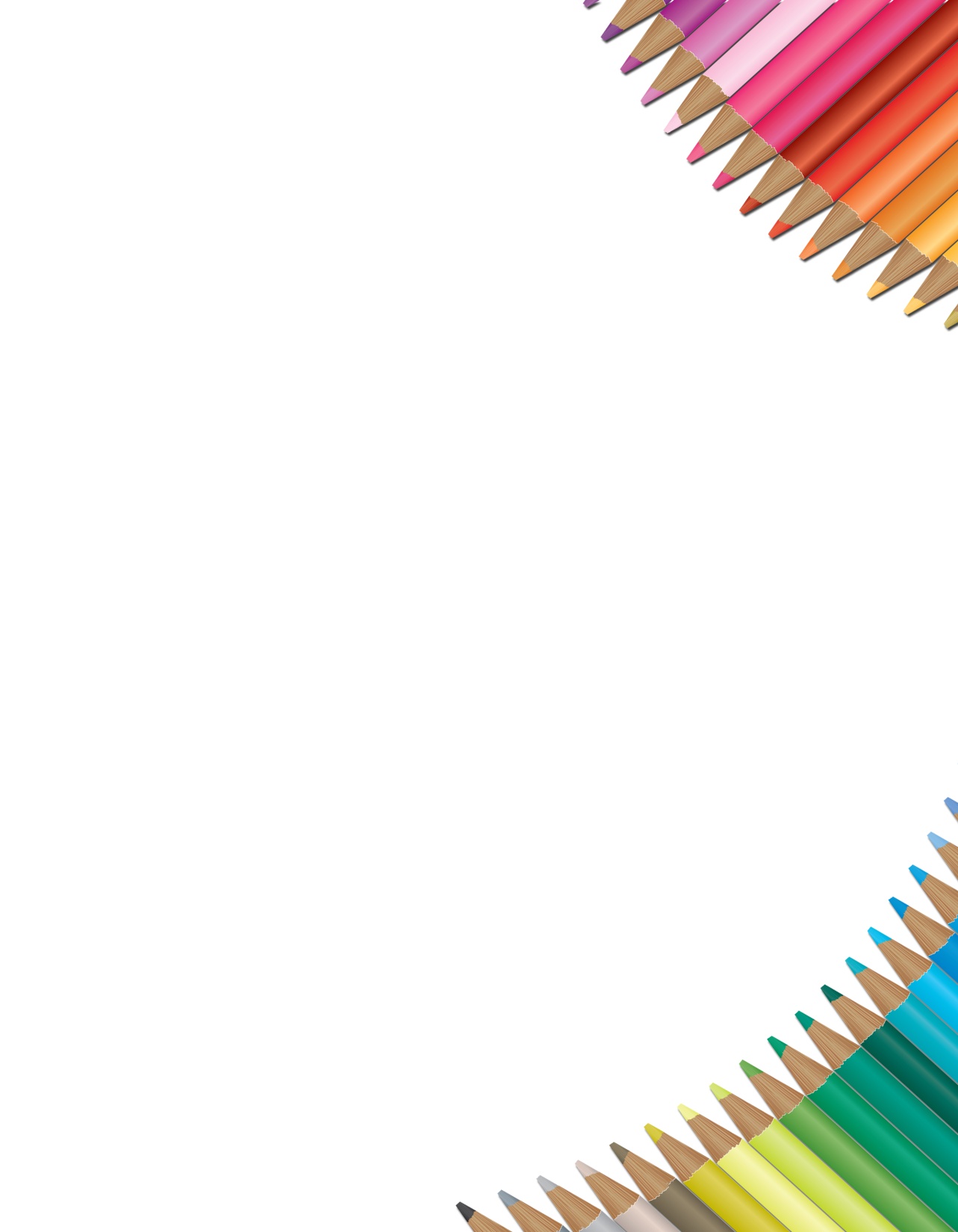 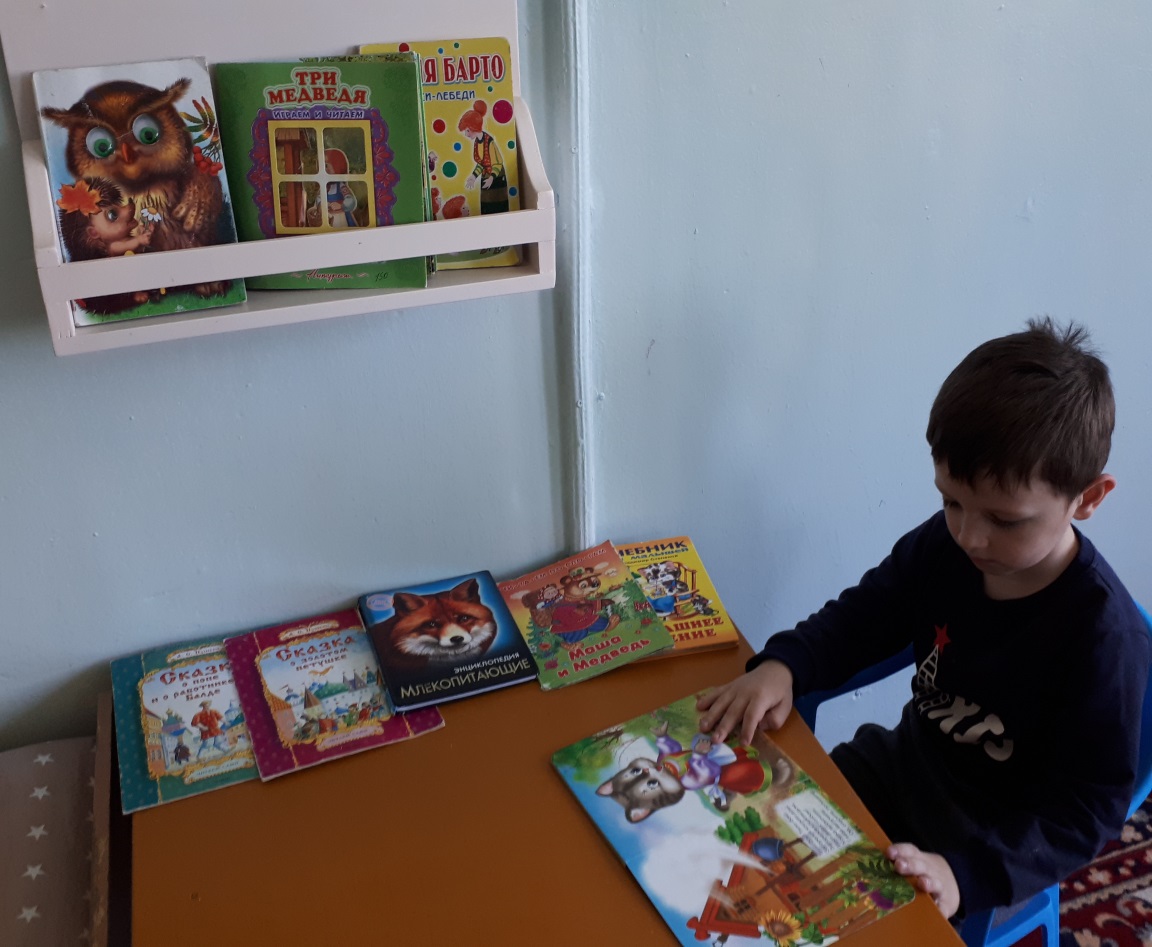 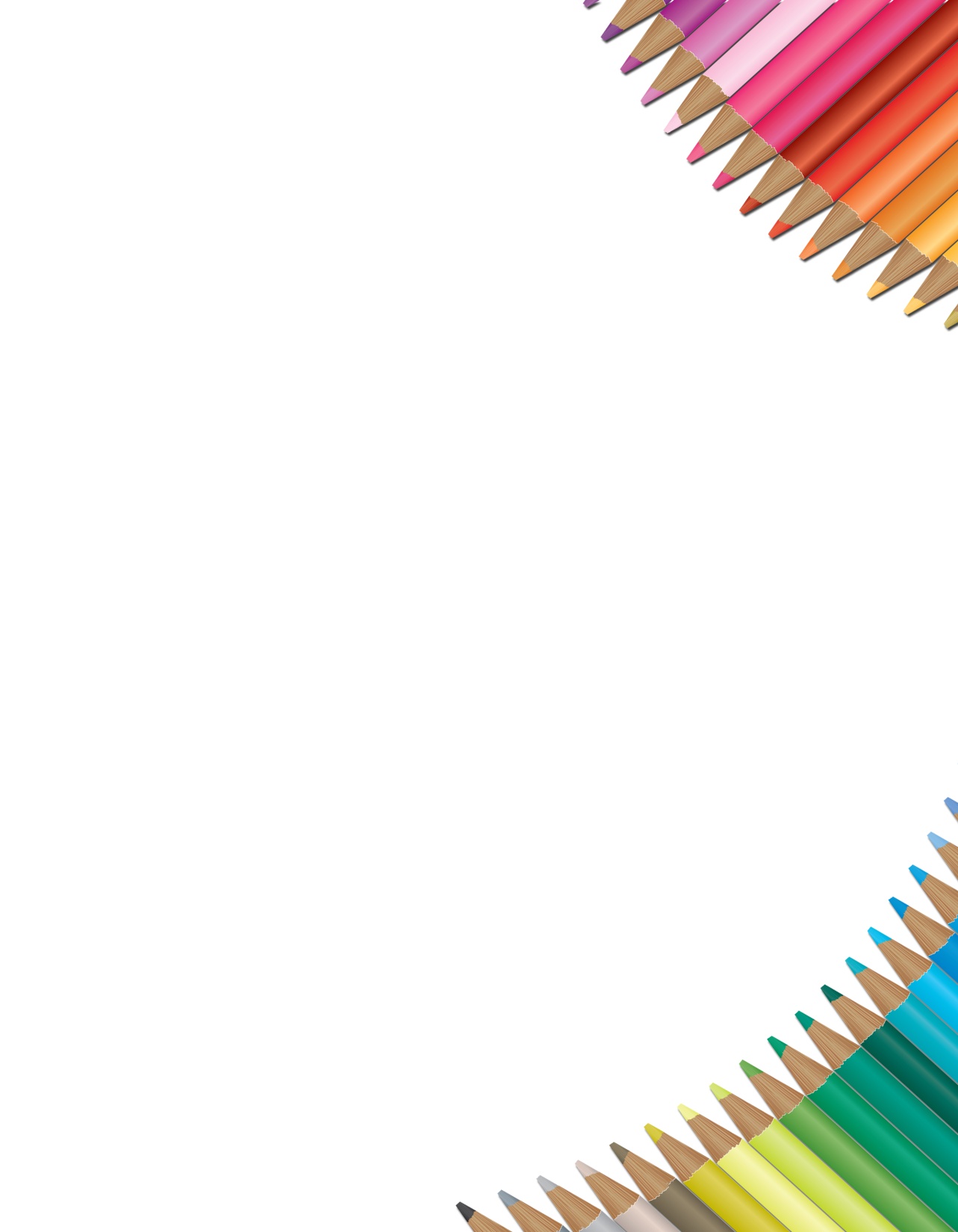 С первой младшей группы развиваем у детей мелкую моторику рук. Очень много игр сделано своими руками. Развивая кончики пальцев – мы развиваем мозг ребёнка.
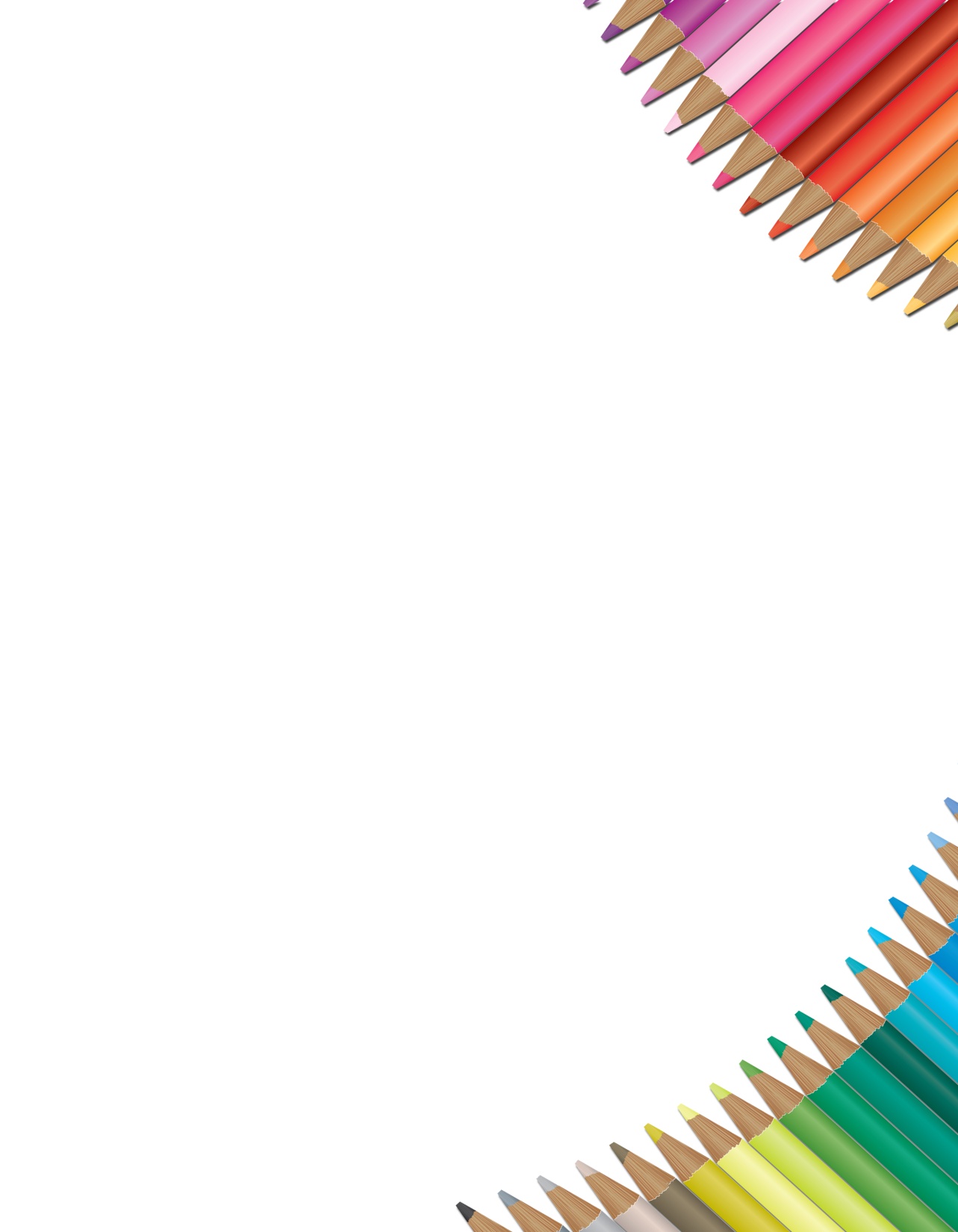 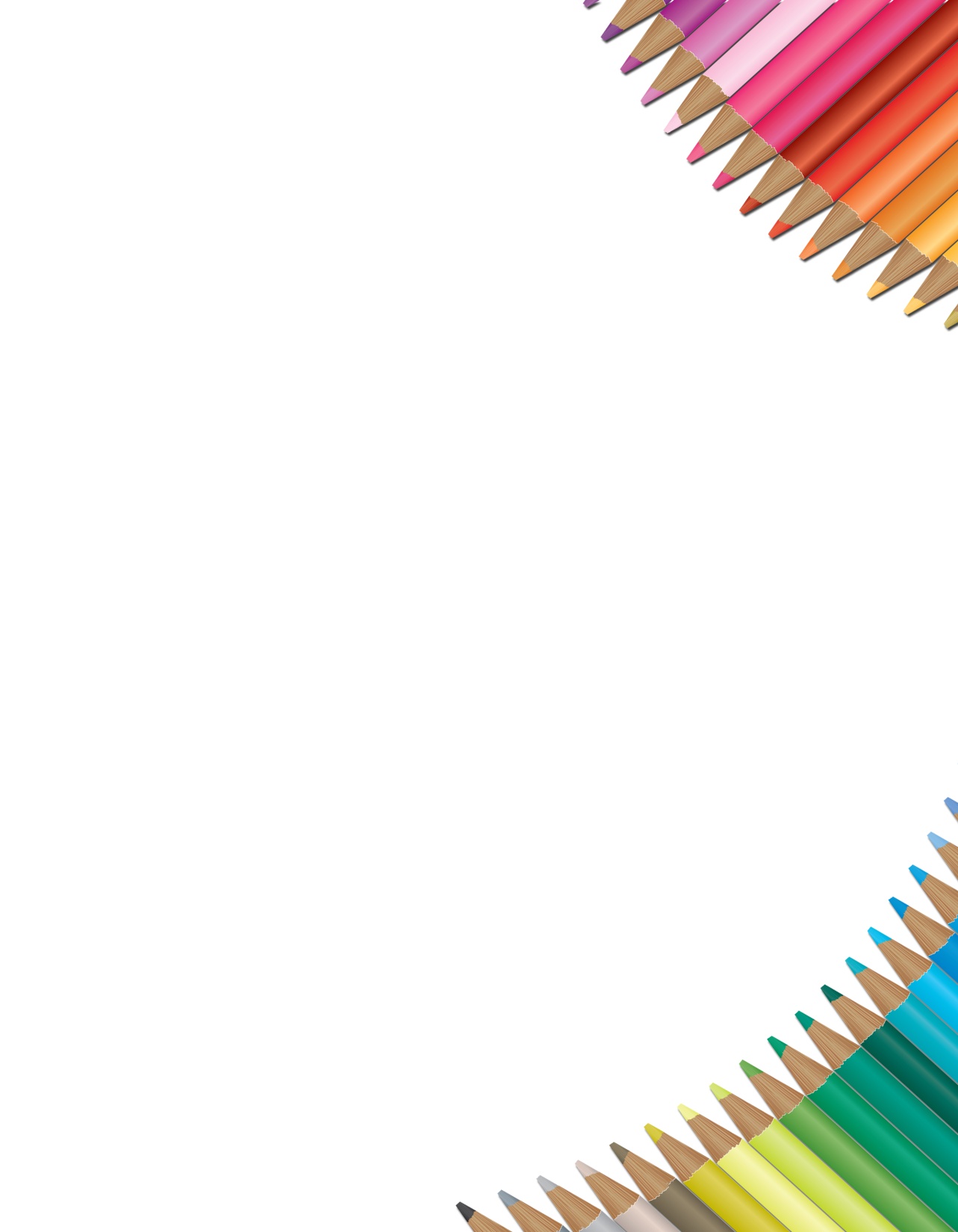 Для гендерного воспитания имеются игрушки для мальчиков и для девочек.
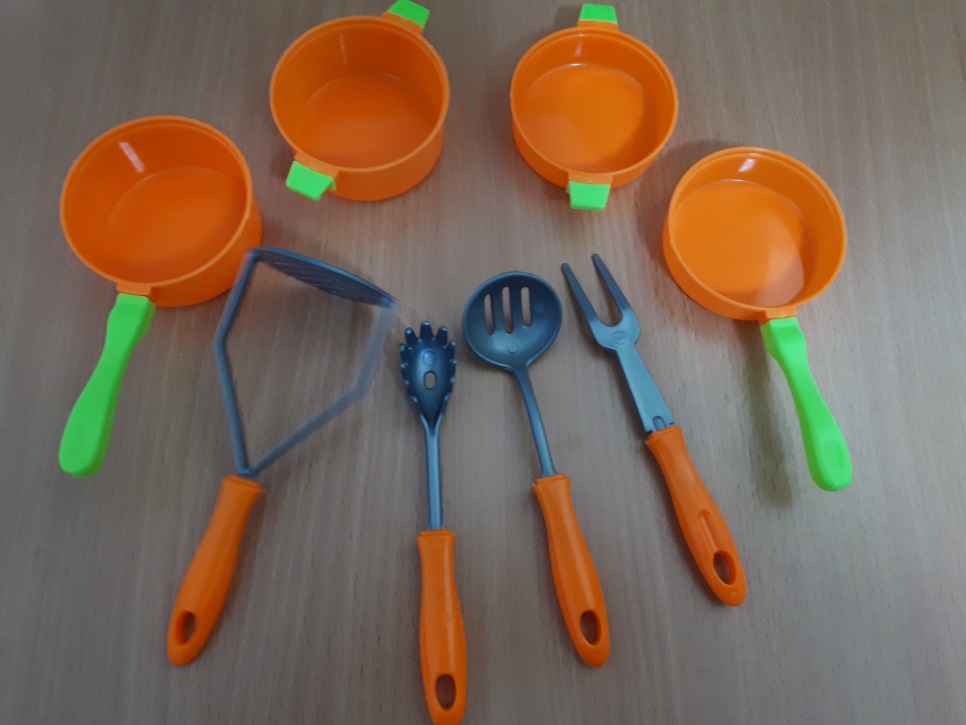